Scalar field accretion onto binaries
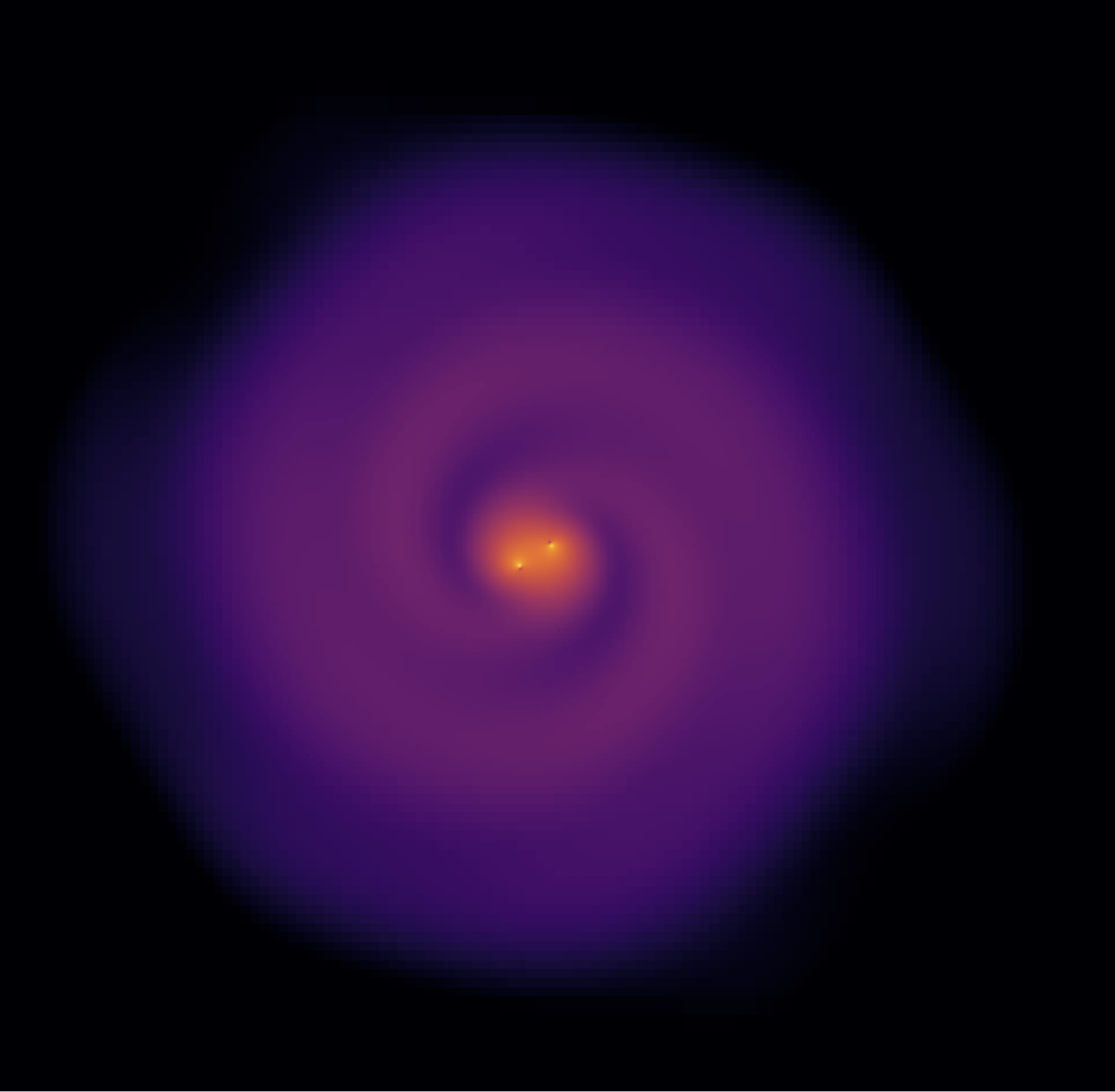 Katy Clough and friends
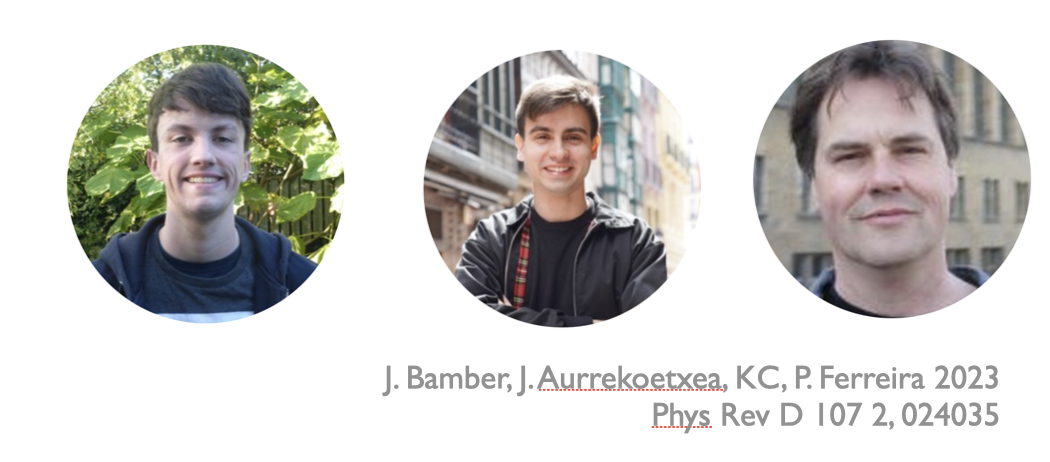 Evading the no hair theorem with time varying boundary condition
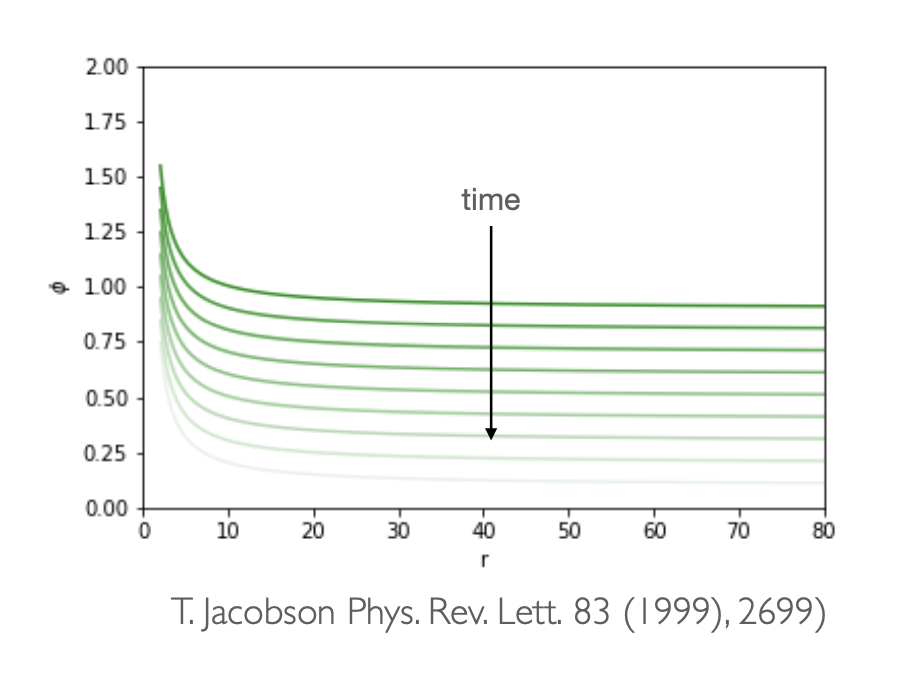 If the boundary time evolution is oscillatory?
For a single BH, these are (roughly*) the confluent Heun functions
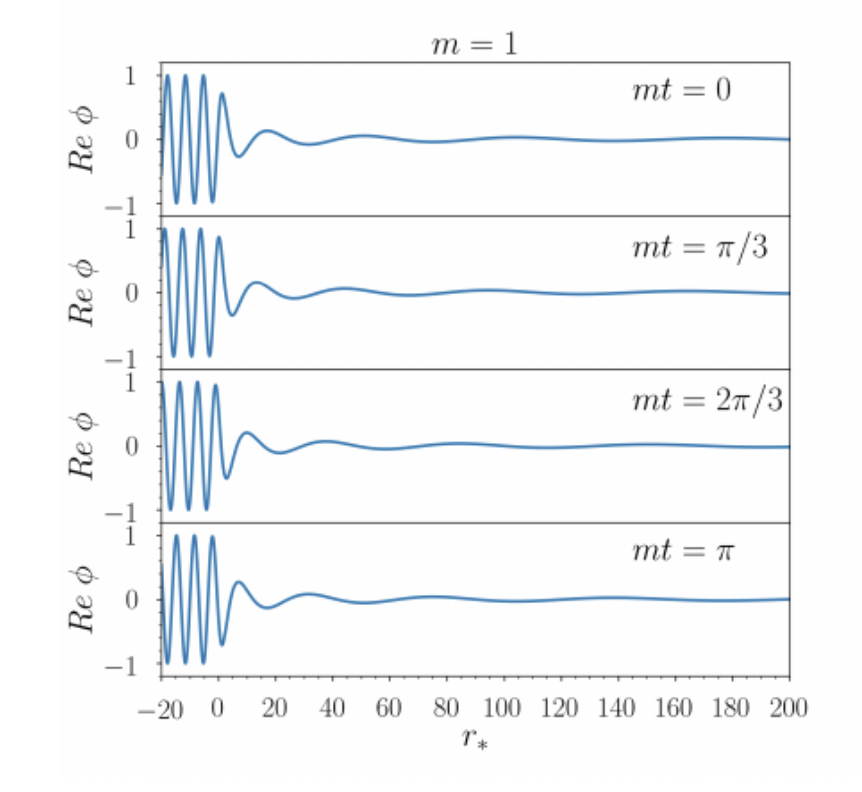 *The boundary conditions don’t match perfectly, so ours continue to grow
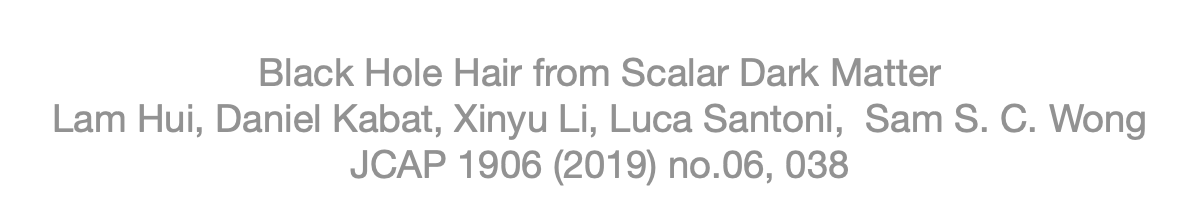 What about the binary case?
On fixed orbits the cloud stability is clearer
Solution persists to merger even when cut off
Appears to be different to the particle case
The presence of the cloud dephases the GWs
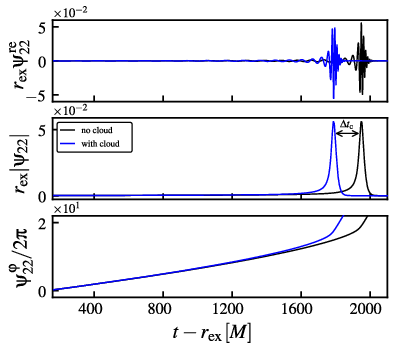 Dephasing maximised for wavelength similar to separation
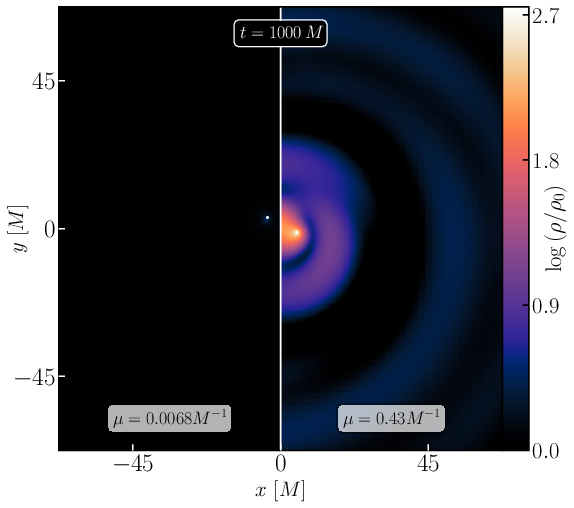 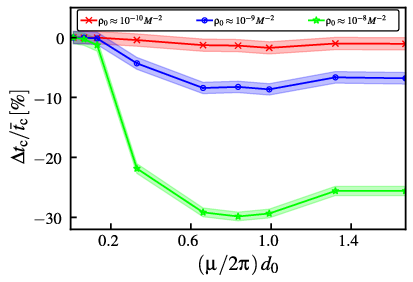 Is this a gravitational molecule?
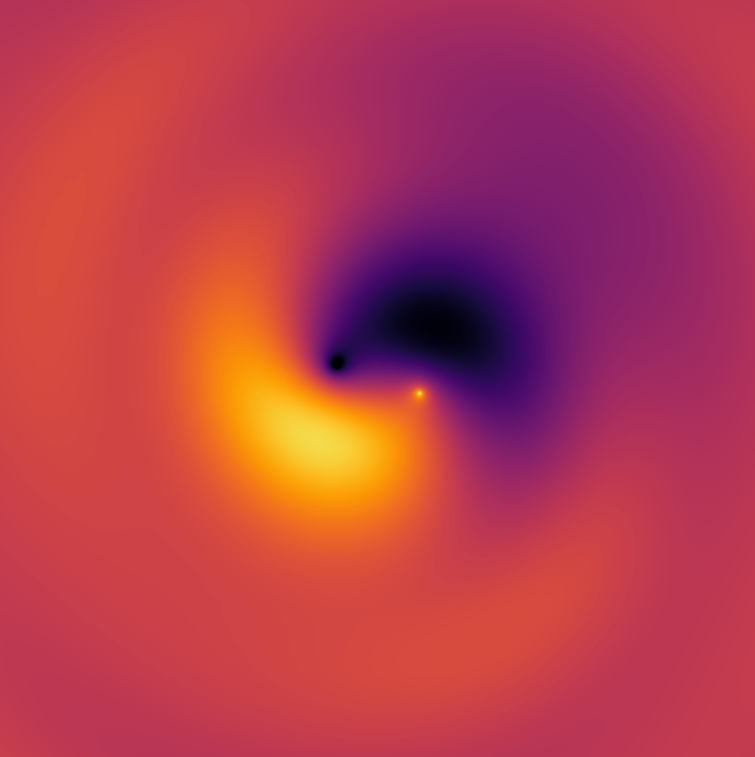 Is this a bound state?

Not SR - the energy feeding the cloud comes from the accretion, not the binary

Nevertheless, there is a persistent configuration

Starting with a SR cloud around one of the BHs, I have seen states more similar to the ones shown in the toy model ->